КГБПОУ «Яровской политехнический техникум»
ПРИВЛЕЧЕНИЕ  СОЦИАЛЬНЫХ ПАРТНЕРОВ – ПРЕДСТАВИТЕЛЕЙ ПРОМЫШЛЕННЫХ ПРЕДПРИЯТИЙ  И  БИЗНЕС – СТРУКТУР  К  РЕАЛИЗАЦИИ ПРОЕКТА
Яровое 2020
Утверждение    первое
Современным работодателям нужны специалисты, готовые полноценно работать с первого дня после окончания образовательного учреждения
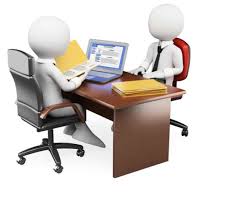 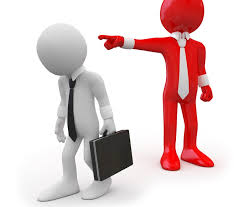 Утверждение второе
Для подготовки специалистов, готовых полноценно работать с первого дня после окончания техникума, необходимо, чтобы в формировании их профессиональных компетенций принимали участие заказчики кадров как социальные партнеры профессионального образовательного учреждения.
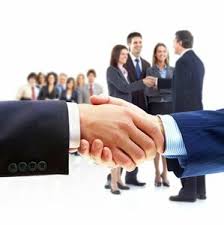 Задача №1
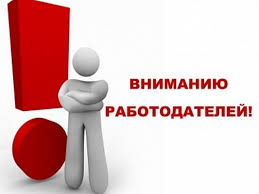 Привлечение представителей рынка труда городов Яровое и Славгород к участию в реализации проекта
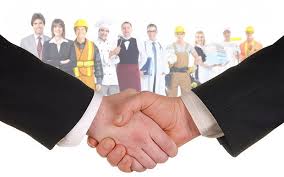 Анализ тематики курсовых и проектов студентов
Мониторинг рынка труда
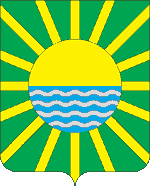 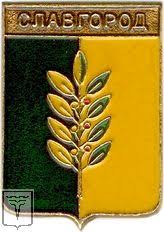 Собеседования с работодателями -партнёрами
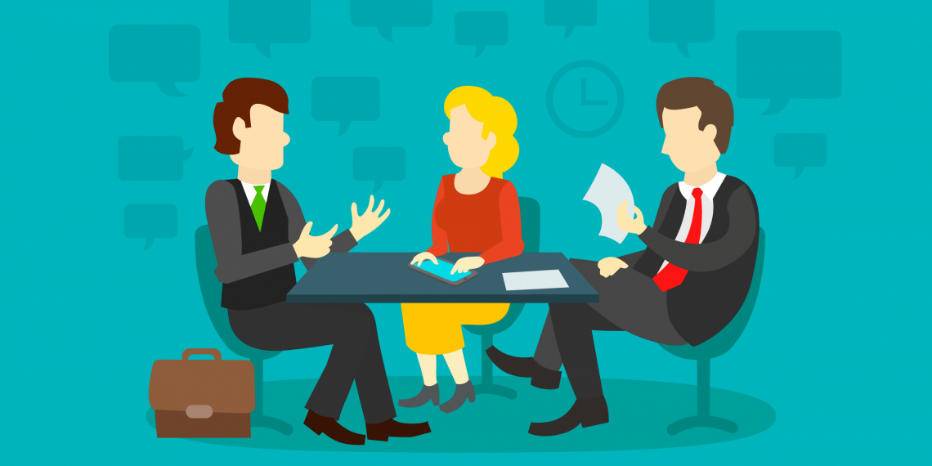 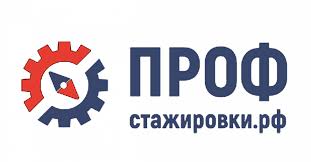 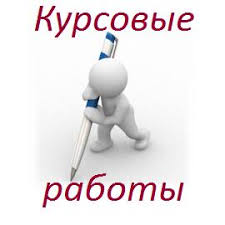 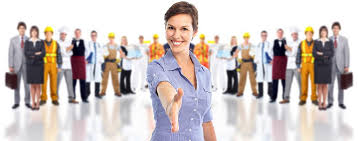 Круглый стол «Кейс как инструмент решения производственных проблем»
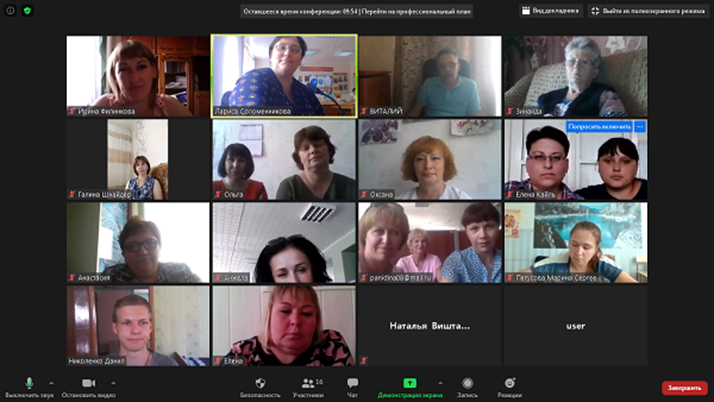 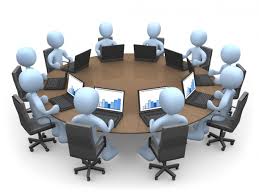 Помощь в оформлении кейсов, сбор кейсов
Помощь в оформлении кейсов, сбор кейсов
Организация  наставничества на производственной практике студентов
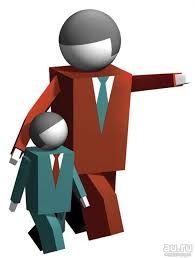 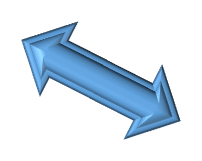 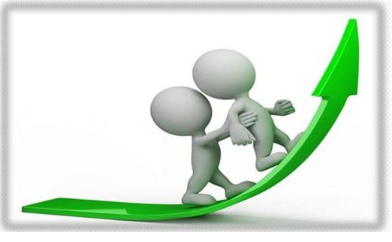 КГБПОУ «Яровской политехнический техникум
ПРИВЛЕЧЕНИЕ  СОЦИАЛЬНЫХ ПАРТНЕРОВ – ПРЕДСТАВИТЕЛЕЙ ПРОМЫШЛЕННЫХ ПРЕДПРИЯТИЙ  И  БИЗНЕС – СТРУКТУР  К  РЕАЛИЗАЦИИ ПРОЕКТА
Яровое 2020